NOFCA
31.5. 2013
Prinsippene
Barnets beste
Lavest effektive inngrepsnivå
Det biologiske prinsipp

Og i tillegg nå?
Prinsippet om utviklingsstøttende tilknytning
UTVALG OM DET BIOLOGISKE PRINSIPP                         I BARNEVERNET                        Utvalg opprettet ved kgl.res. 18. februar 2011
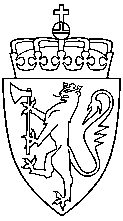 Bedre beskyttelse av barns utvikling 

Ekspertutvalgets utredning om det biologiske prinsipp i barnevernet NOU 2012:5
Det biologiske prinsipp
Kan enkelt formuleres som at det har en egenverdi for barn å vokse opp hos sine biologiske foreldre. Barnevernlovens inngrepsterskel gjenspeiler dette ved at det bare er alvorlig omsorgssvikt som gir grunnlag for omsorgsovertakelse. Slik loven er formulert gjelder inngrepskriteriene likt for biologiske foreldre og andre juridiske foreldre.
Hva sier hvem?
- en av de bærende grunnverdier er forankret i det såkalte biologiske prinsipp. De grunnleggende verdiene er av en slik karakter at de grunngir seg selv. Vi trenger ikke motivere dem ved hjelp av andre verdier 
(eller av forskning, min tilføyelse)
NOU 2000:12 Barnevernet i Norge
Bioteknologinemnda
Odelstingsproposisjonen ser ut til å gå ut fra at det genetiske båndet er så viktig at mangelen på kontakt med den biologiske far gjør barnet sterkt skadelidende. Odelstingsproposisjonen ser ut til å gå ut fra dette standpunktet som et ubegrunnet dogme (min uthevelse)
Ot.prop. 2002-2003 Om fastsettelse av farskap
St.m. 40
Med direkte relevans for barnevernet kan en også vise til rettsavgjørelser der Høyesterett har fremhevet hvor viktig det biologiske prinsippet er. Det innebærer at barn først og fremst skal vokse opp hos sine biologiske foreldre, og at dette i seg selv representerer en stor verdi
Tilknytning til biologiske foreldre er i seg selv en ressurs for barnet
BFD 2002: Om barne- og familievernet
Forskning og det biologiske prinsipp
Utvalget er blitt kjent med at det finnes forskning som viser biologisk preferanse i foreldreskapet (noe mindre overgrep av biologiske foreldre enn steforeldre, noen færre drap av biologiske foreldre enn steforeldre). 
Utvalget er kjent med at det kan være sosiale preferanser hos biologiske foreldre (gjenkjenning av utseendemessige og atferdsmessige trekk hos barnet knyttet til biologisk familie) 
Men utvalget tolker forskningen om tilknytningen mellom barn- omsorgsperson som det sterkeste grunnlaget for utviklingsstøttende foreldreskap. Utvalget har ikke funnet forskningsbaserte holdepunkter som bekrefter eller avkrefter at det har en avgjørende egenverdi for barn å vokse opp med sine foreldre.
Nytt prinsipp
Utvalget anbefaler etablering av et nytt prinsipp i barnevernet, definert som prinsippet for utviklingsstøttende tilknytning. 
Prinsippet bør være førende i forhold til det biologiske prinsipp dersom omsorgsbetingelsene er påvist å være utviklingshemmende 
Spesielt bør prinsippet bli en sentral retningsgiver i de vanskeligste beslutningene i barnevernet.
Det store alvoret Det faglige og moralske grunnlag for utvalgets anbefalinger
Små barn som lever under langvarig stress og angst får varige nevrobiologiske og psykologiske skader. 
Langvarig stress og angst som følge av straffende oppdragelsesmønster, overgrep og omsorgssvikt kan føre til langsommere nevrologisk utvikling som kan føre til lavere kognitiv kapasitet og redusert aktivitet i Hippocampus som kan føre til dårligere hukommelse 
Dette kan ha konsekvenser for skolegang, utdannelse og kan føre til dårligere levekår enn hva som var barnets potensial
Det store alvoret Det faglige og moralske grunnlag for utvalgets anbefalinger
Barn som vokser opp i fattigdom kan få språklig, kognitiv og emosjonell forsinkelse. 
(Hart & Risley 1995) Barn av stønadsmottakere utvikler bare ¼ av ordforrådet til barn av foreldre med høy sosioøkonomisk status (SES) fra første til fjerde leveår 
Foreldre med høy SES ytret seg dobbelt så mye overfor barna sine enn stønadsmottakere og språket var rikere (verb, adverb og adjektiver) 
Foreldre med høy SES var i samspill med barna sine mer enn fire ganger så mye som stønadsmottakere 
Barn av foreldre med høy SES fikk sju ganger så mye positiv oppmerksomhet og bare en tredjedel av negative reaksjoner enn barn av stønadsmottakere 
«Foreldreferdigheter» forklarte 61% av variasjonen språklig vekst og bruk av språk og 59% av variasjonen i barnas generelle intellektuelle fungering
Det store alvoret Det faglige og moralske grunnlag for utvalgets anbefalinger
Det er en påvist generasjonsoverføringer av kvaliteten på barneomsorgen, barneverntjenester, og stønadsmottakelse (Bratberg 2008, Buland, 2007, Elstad, 2008 Freudenberg 2007, Lorentzen 2008) 
God og dårlig barneomsorg er moderat stabil over generasjoner (r=0,17 – r=0,43). Jo svakere og mer skadelig barneomsorgen er, desto mer overføres den over generasjoner (Eks. Bailey, 2009, Clausen, 2008) 
Fire av fem familier som mottar tjenester fra barnevernet har lav SES (Clausen 2008)
Det store alvoret Det faglige og moralske grunnlag for utvalgets anbefalinger
Utrygg (unnvikende og ambivalent) tilknytning mellom barn og foreldre kan skape utviklingshemmende omsorgsbetingelser 
Desorganisert tilknytning kan i verste fall føre til alvorlige psykiske helseproblemer 
Barn med utrygg og unnvikende tilknytning (foreldre som reagerer med angst og sinne på barnets tilknytningsatferd) toner ned sine behov for trygghet og fremstår som selvstendige og samarbeidsvillige, unngår å utføre atferd som gjør omsorgsperson utrygg 
Barn med utrygg og ambivalent tilknytning (foreldre som er passive og ufølsomme overfor barnets tilknytningsatferd) eskalerer tilknytningsatferden for å få oppmerksomhet. Når det lykkes forsterkes atferden og barnet fremstår som utagerende, sint og trassig 
Barn med desintegrert tilknytning (foreldre som skaper angst og utrygghet ved voldelig atferd, latterliggjør barnet når det er redd) reagerer med frykt, redsel for omsorgspersonen, stereotypier, angst og forvirring. Kan føre til alvorlige psykiske helseplager
Hjernens utvikling
Den tidligste tiden og de første strukturene:
Amygdala; en slags alarmsentral. I gang allerede ved fødsel, reagerer på det som oppfattes som trusler med:
Økt puls, svette, stresshormoner som gir beredskap til flukt, kamp eller fastfrysing
Hjernen forts.
Hippocampus: Skiller mellom farlig og ikke farlig. «Roer» amygdala.
Mindre hos traumatiserte barn pga  kraftig  og langvarig utskillelse av stresshormon (kortisol) 
Klarer ikke å «roe» amygdala:
Høy beredskap
Vanskelig å skille farlig fra ufarlig
 Vanskelig å lagre nye erfaringer
Forslag til lovendring Ny terskel for tilbakeføring og endring i samvær
Gjentatte begjæringer og søksmål kan føre til negativ og dermed skadelig uro for barnet. Utvalget foreslår ikke absolutte grenser for tilbakeføring da disse kan komme i konflikt med konvensjoner Norge er bundet av. 
I stedet foreslår utvalget at det bør være obligatorisk for Fylkesnemnda, etter mer enn to års plassering i fosterhjem å vurdere om avgjørelse om omsorgsovertakelse likevel ikke skal oppheves dersom barnet har fått en tilknytning til mennesker og miljø der det er (bvl §4.21 første ledd, annet punktum) 
Likeledes anbefaler utvalget at det i bvl §4-19 om samværsrett innføres en skranke for å fremme endringssaker om samvær etter mønster av bvl §4.21 annet ledd annet punktum (tilknytningsprinsippet) 
Når endringssak om samvær er behandlet én gang, foreslås det at ny behandling bare kan kreves der det kan dokumenteres at det foreligger endringer i faktiske forhold som er av en slik vekt at det kan påvirke samværsspørsmålet.
Forslag til samværsordninger
Det sentrale vurderingstemaet ved fastsettelse av samvær er om samværet vil støtte opp under eller motarbeide barnets arbeid med å endre sine grunnleggende antagelser om seg selv og andre



Betingelsen for at dette arbeidet skal lykkes er

Tilknytning
Praktiske konsekvenser I
Spedbarn som er tenkt tilbakeført:
Tilknytning til begge foreldrepar utvikles
MEN: Kvaliteten i forhold til sentrale vurderingstema (utvikle, bearbeide)

Spedbarn plassert for oppvekst:
Primær tilknytning til fosterforeldre
Bioforeldre i tilbaketrukket posisjon
Praktiske konsekvenser II
Over 2 -3 år, tilbakeføring eller oppvekst:

Tilknytning til bioforeldre bevares
Tilknytning til fosterforeldre utvikles

Vektlegging avhengig av samværskvalitet og beslutning om tilbakeføring eller oppvekst
Dept.`ets reaksjon - samvær
Igangsette forskning om samvær
Vurdere behovet for faglige anbefalinger om samvær, både i forhold til foreldre og søsken.
Vurdere om det skal igangsettes et arbeid for å innføre begrensninger i adgangen til å fremme endringssak om samvær
Dept.èts reaksjon - tilbakeføring
Vurdere anbefalingen nærmere
fordi
Tvil om 2 års regel alltid vil være i barnets interesse
Anbefalinger adopsjon som barneverntiltak
Utvalget vil anbefale at: 
det for spedbarn fra 0 til 18 måneder tas stilling til adopsjon ikke senere enn ett år etter plassering etter bvl § 4-15, tredje ledd. 
det for barn mellom 18 måneder til 4 år tas stilling til adopsjon senest 2 år etter fosterhjemsplassering bvl § 4-15, tredje ledd. 
Adopsjon alltid vurderes i tilfeller der barn er tidlig og varig plassert i fosterhjem.
Dept.`ets reaksjon – adopsjon
Adopsjon bør kunne brukes oftere
Vurdere forslaget nærmere med tanke på at praksisfeltet lettere skal kunne avgjøre når adopsjon er til barnets beste
Forslag til lovendring Barnevernloven som rettighetslov
Utvalget foreslår at barnevernloven blir en rettighetslov. Dette er i tråd med anbefalinger som er gitt i tidligere utredninger og av toneangivende jurister innenfor barnevernretten
Lovendring Fosterhjem hos nær familie
Utvalget foreslår at det fastsettes i lov eller forskrift at beslutning om godkjenning av fosterhjem hos nær familie eller andre som gjennom omsorg for barnet eller lignende har nær tilknytning til barnet, skal begrunnes etter reglene om enkeltvedtak. (Forvaltningsloven §§24 og 25 som stiller krav om at en sak alltid skal begrunnes)
Det ultimate prinsipp
Utvalget vil understreke at hensynet til barnets beste – formulert i barnevernloven og Barnekonvensjonen – alltid skal være den overordnende retningsgiver for alle beslutninger i barnevernet. 

Min tilføyelse: Er barnets beste et brukbart arbeidsredskap?